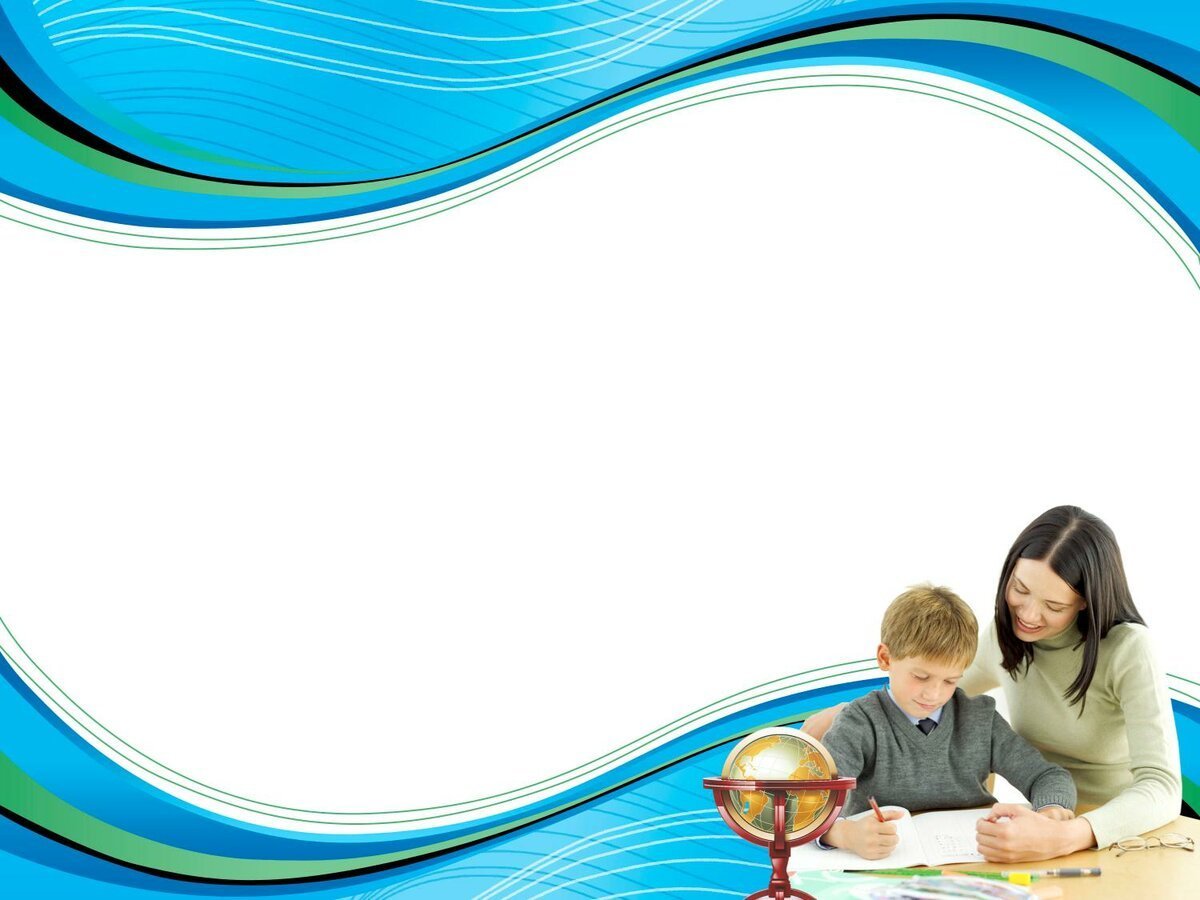 МБОУ  СОШ  № 4"Дифференциация согласных С–Ш"
Иванова Галина Михайловна
Учитель – логопед

                        Пыть-Ях   2021 г.
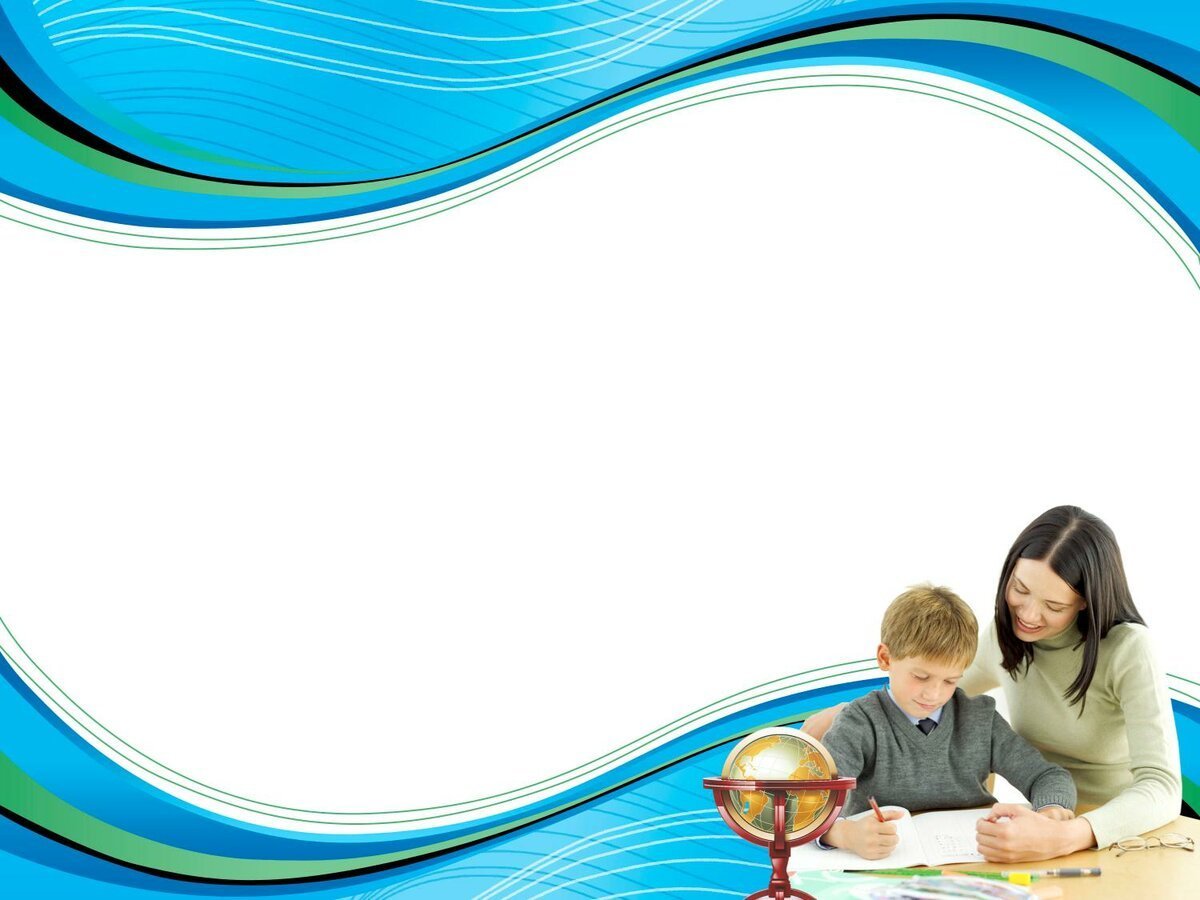 Артикуляционная гимнастика
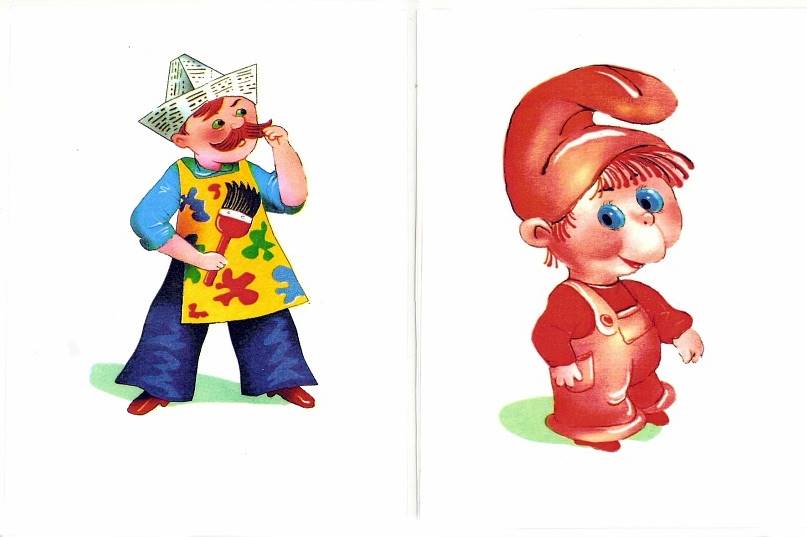 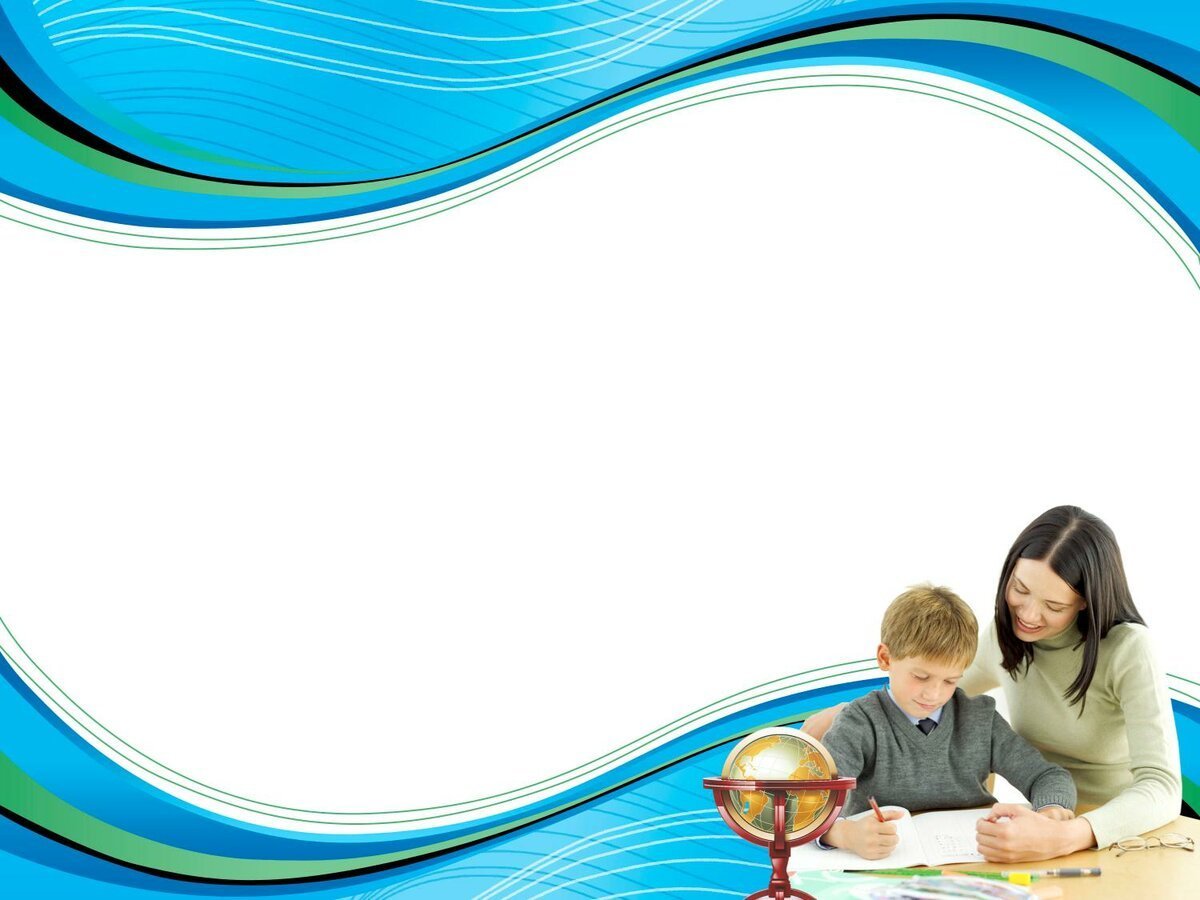 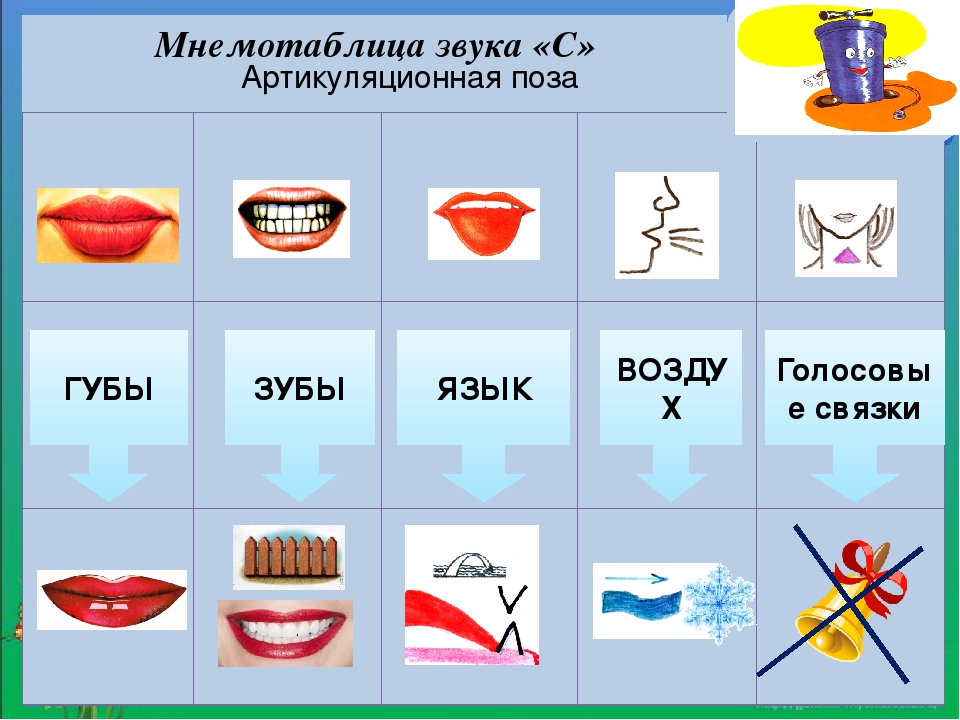 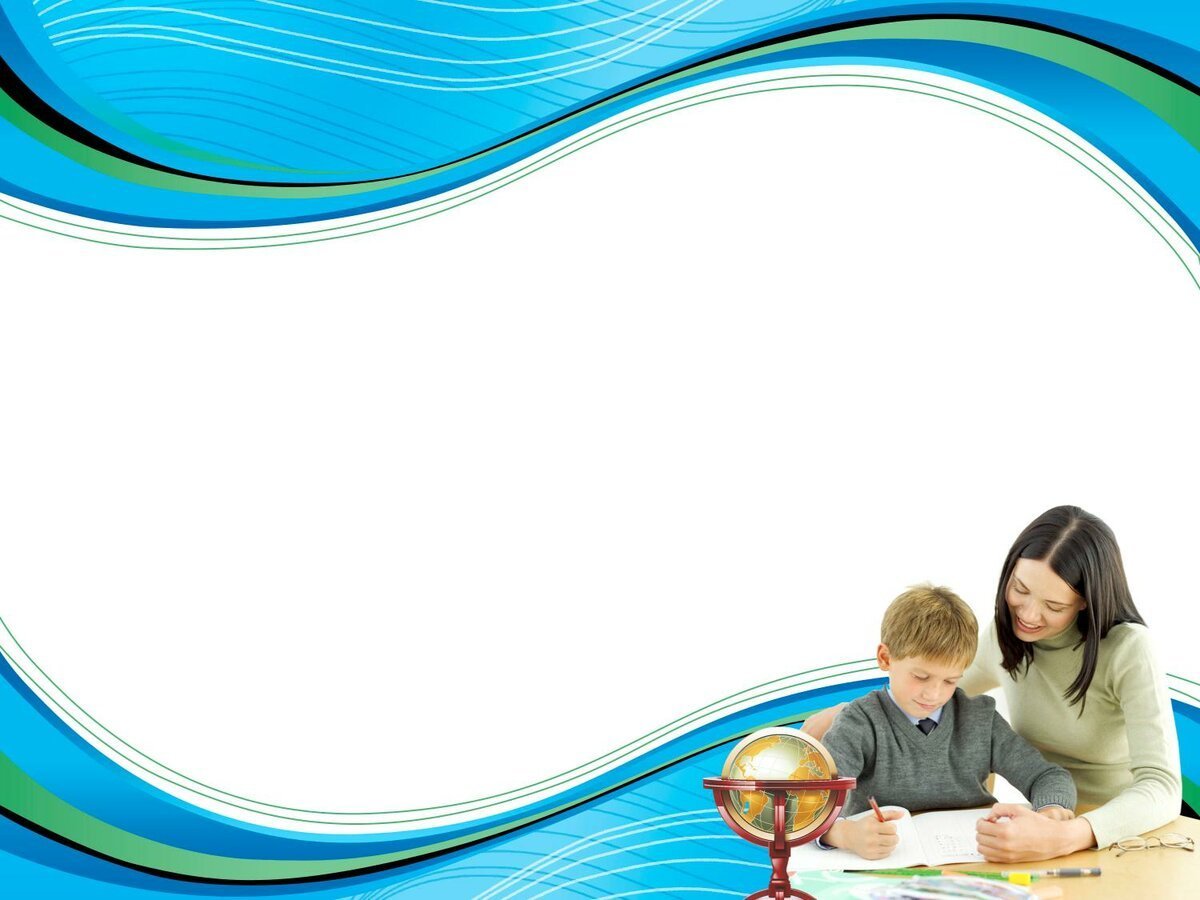 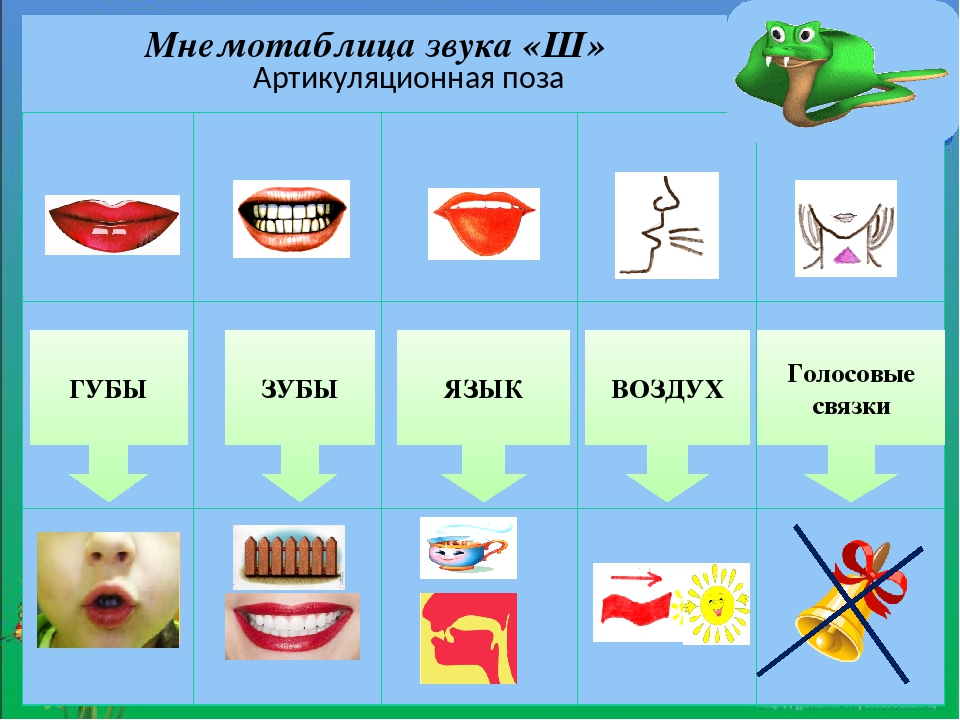 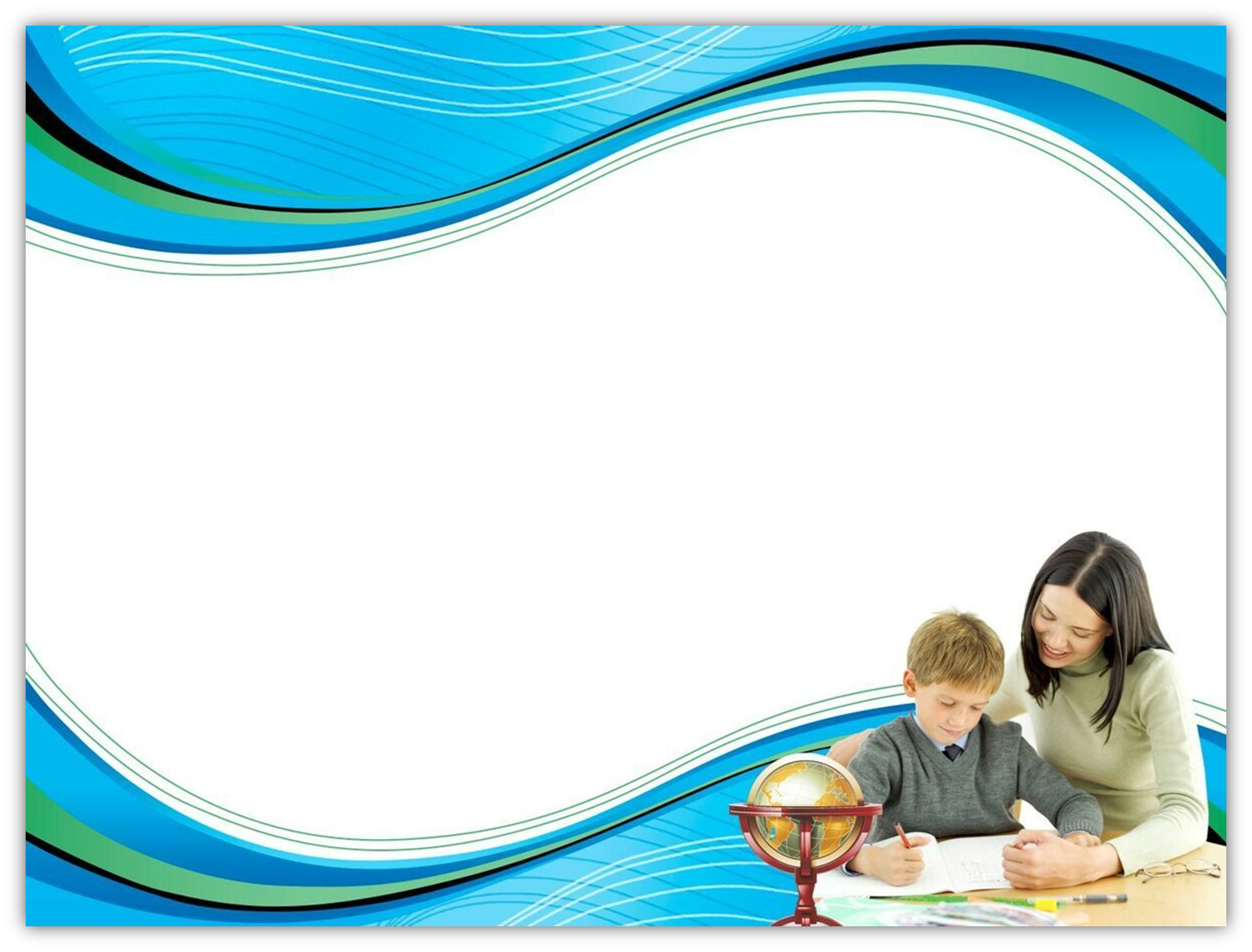 Различие и сходство
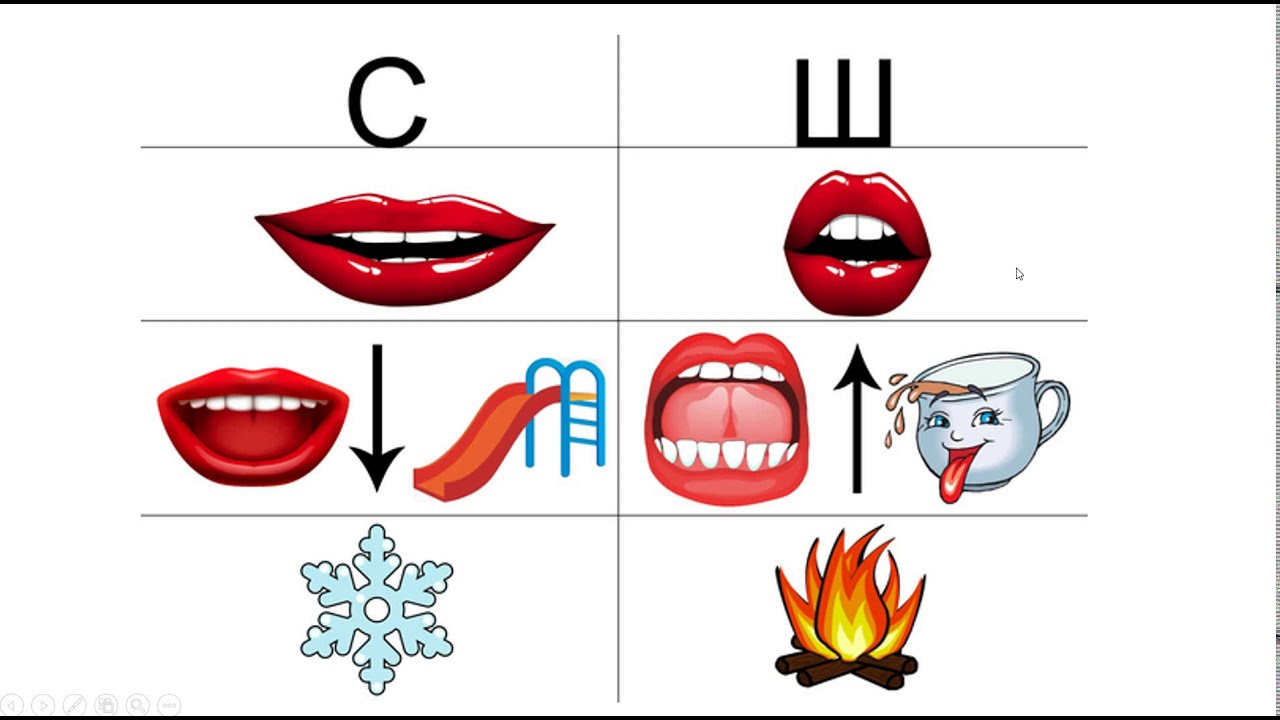 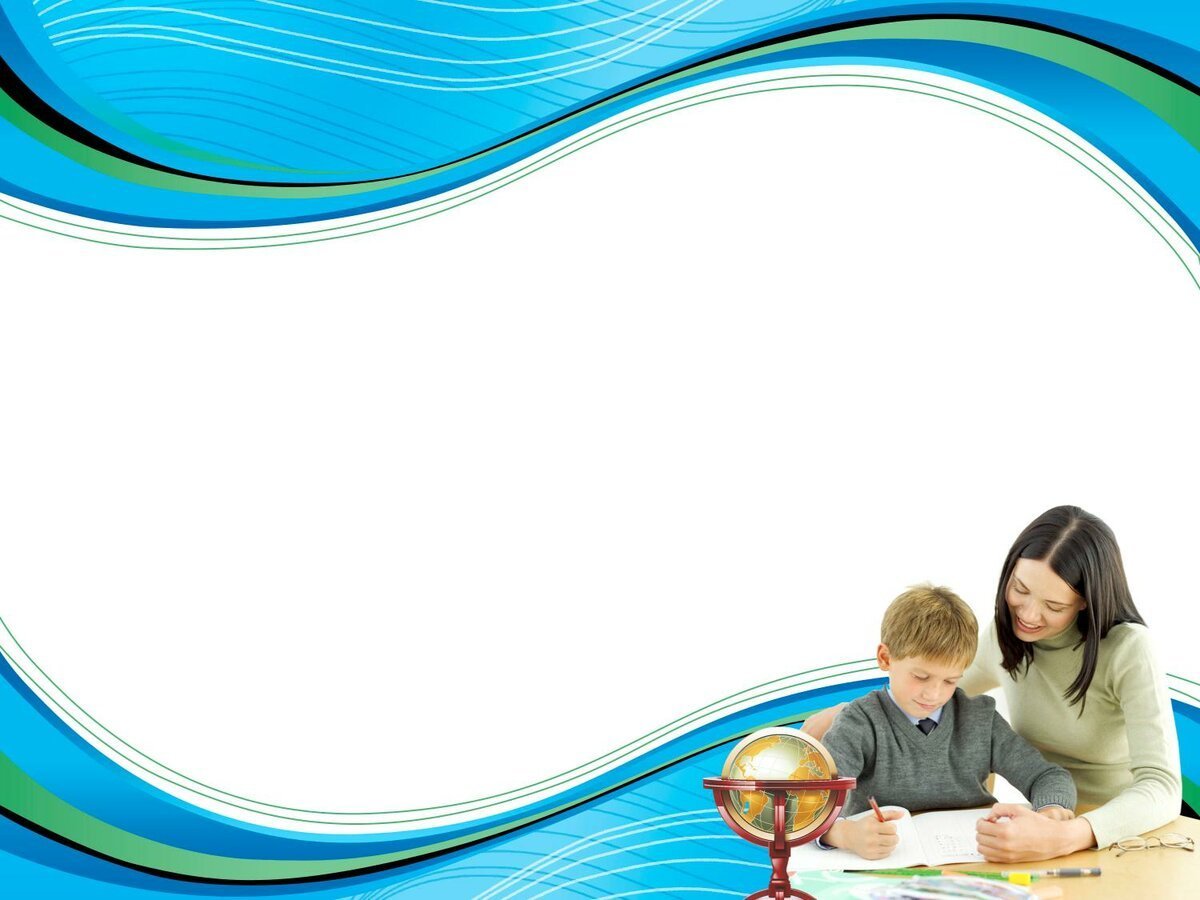 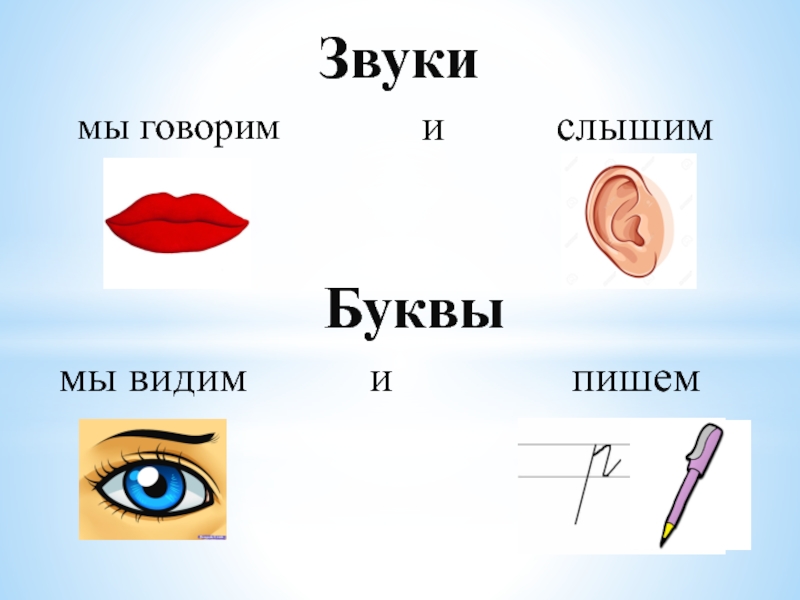 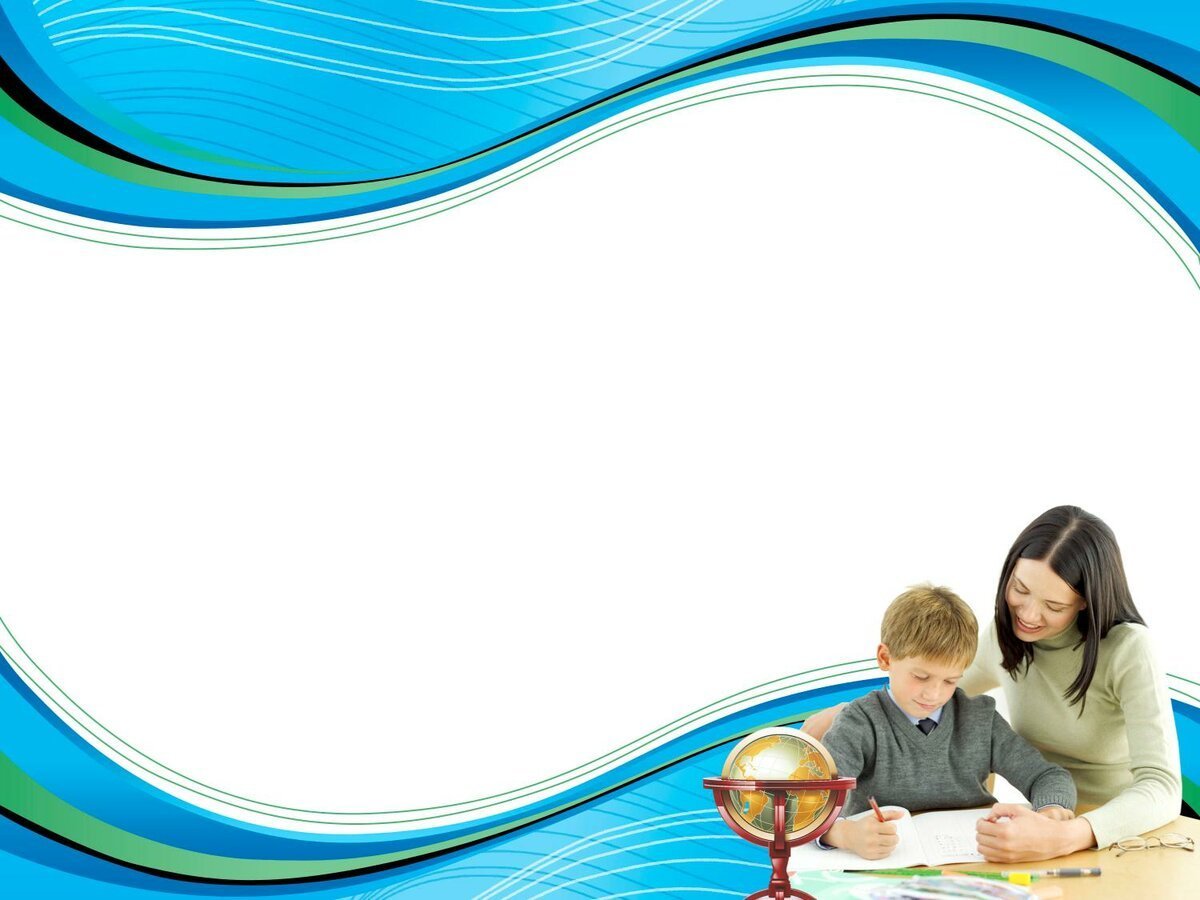 На что похожа буквы?
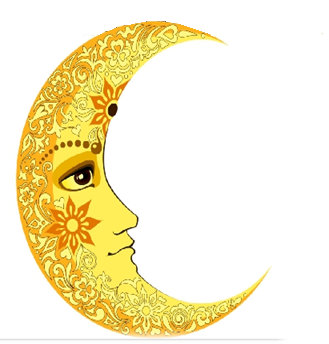 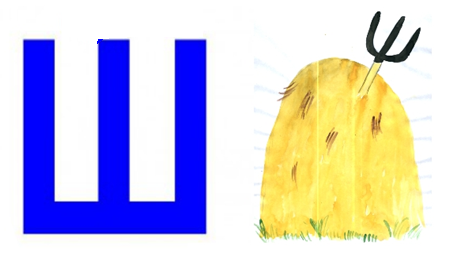 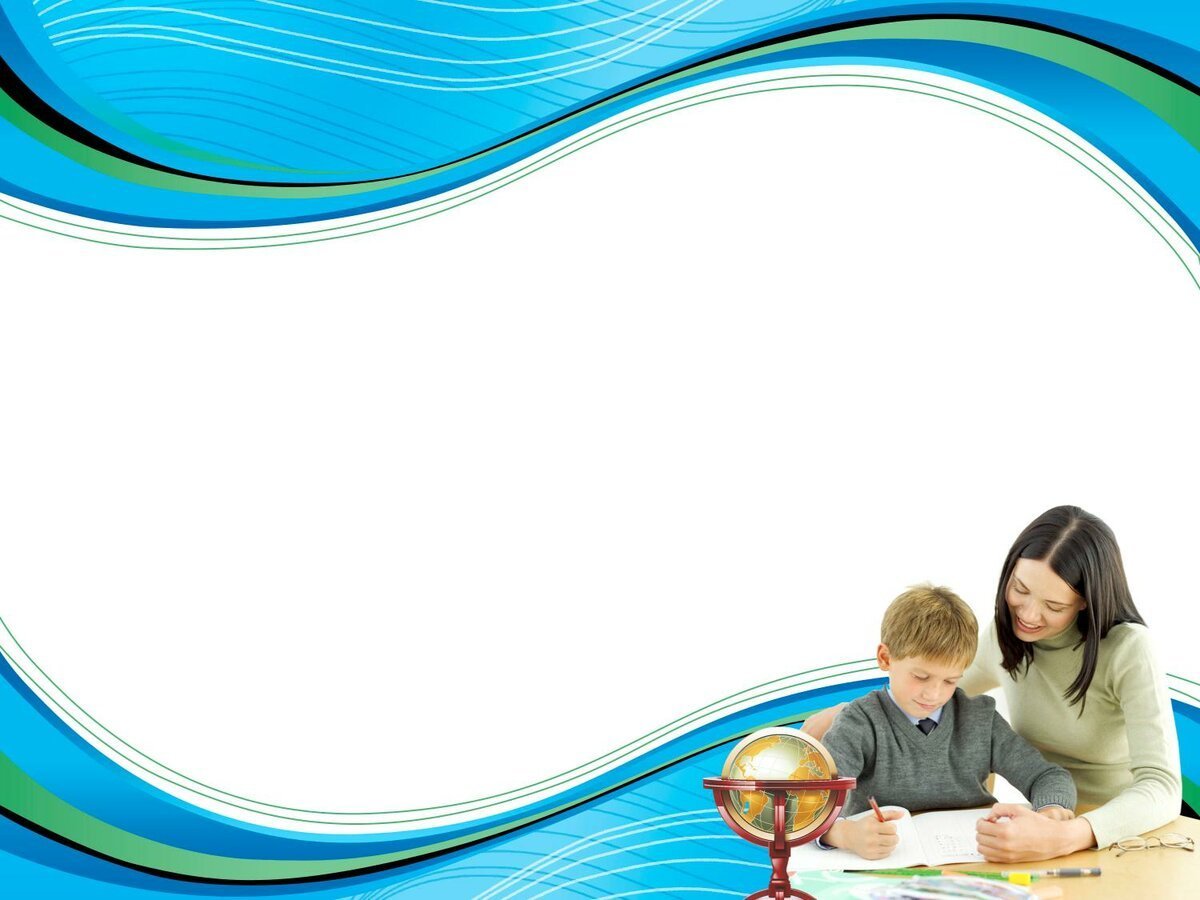 Чтение слоговой таблицы
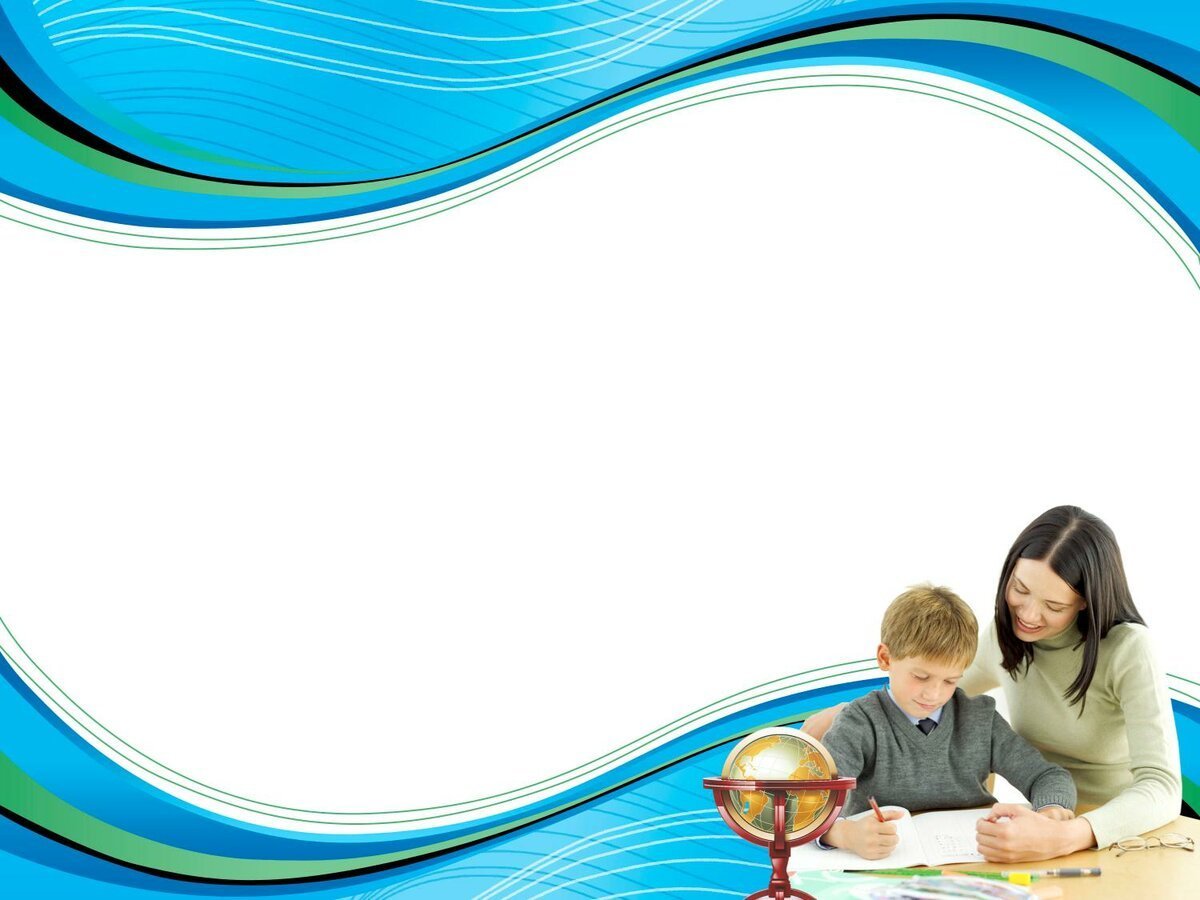 «Четвертый лишний»
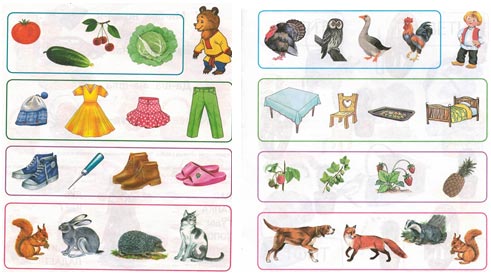 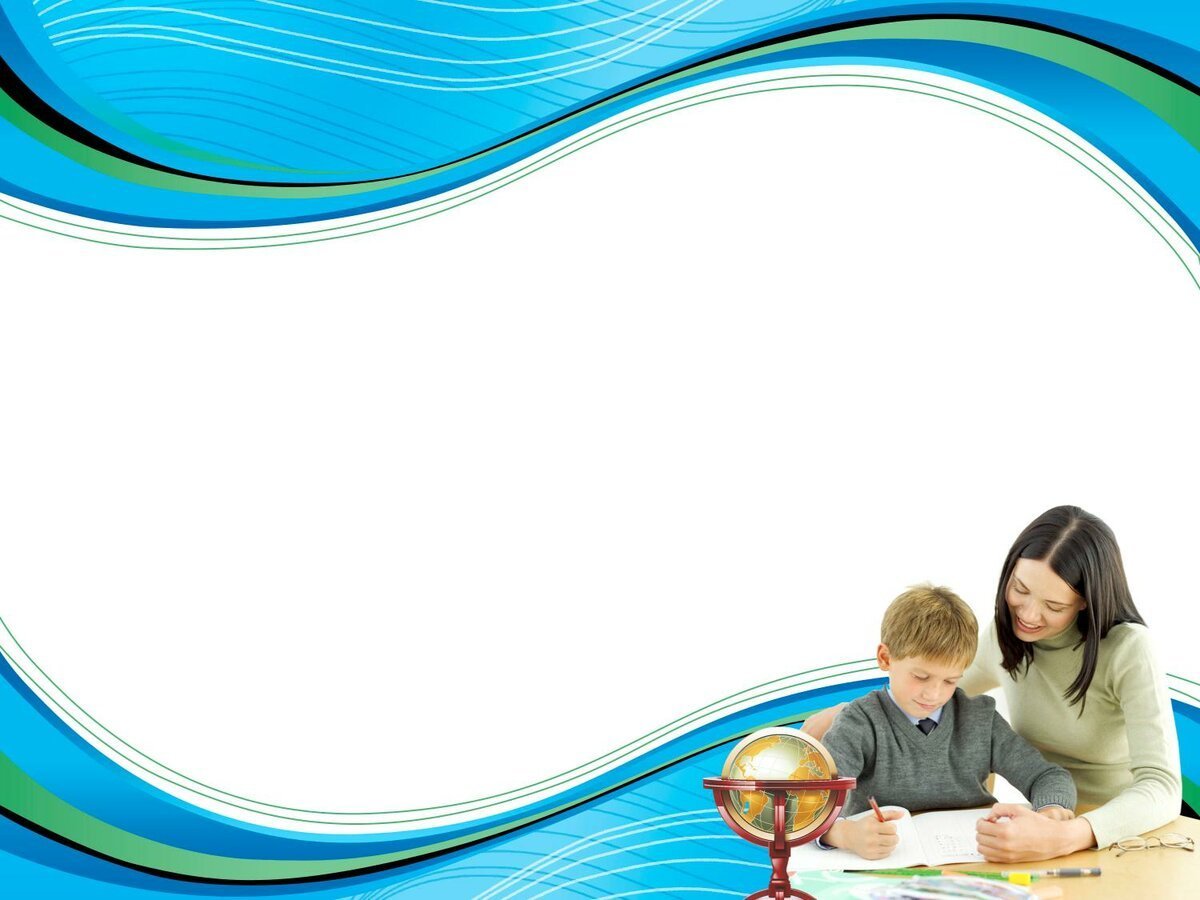 «Четвертый лишний»
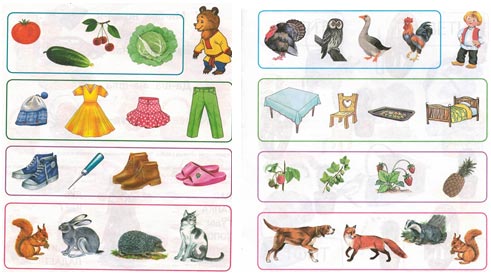 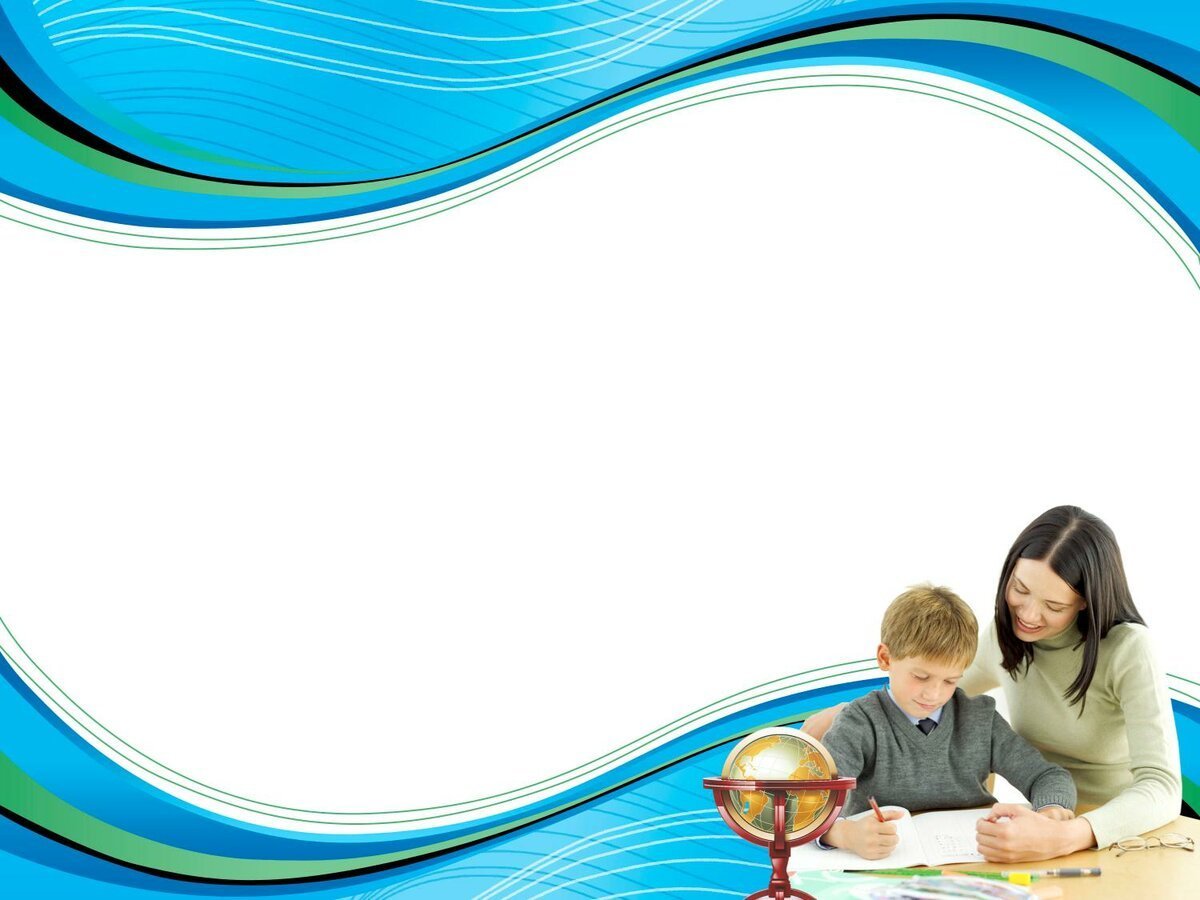 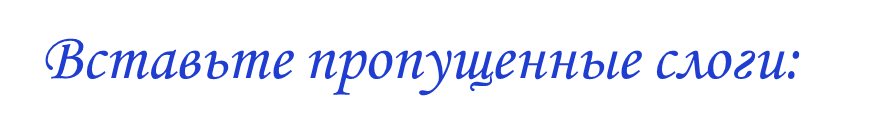 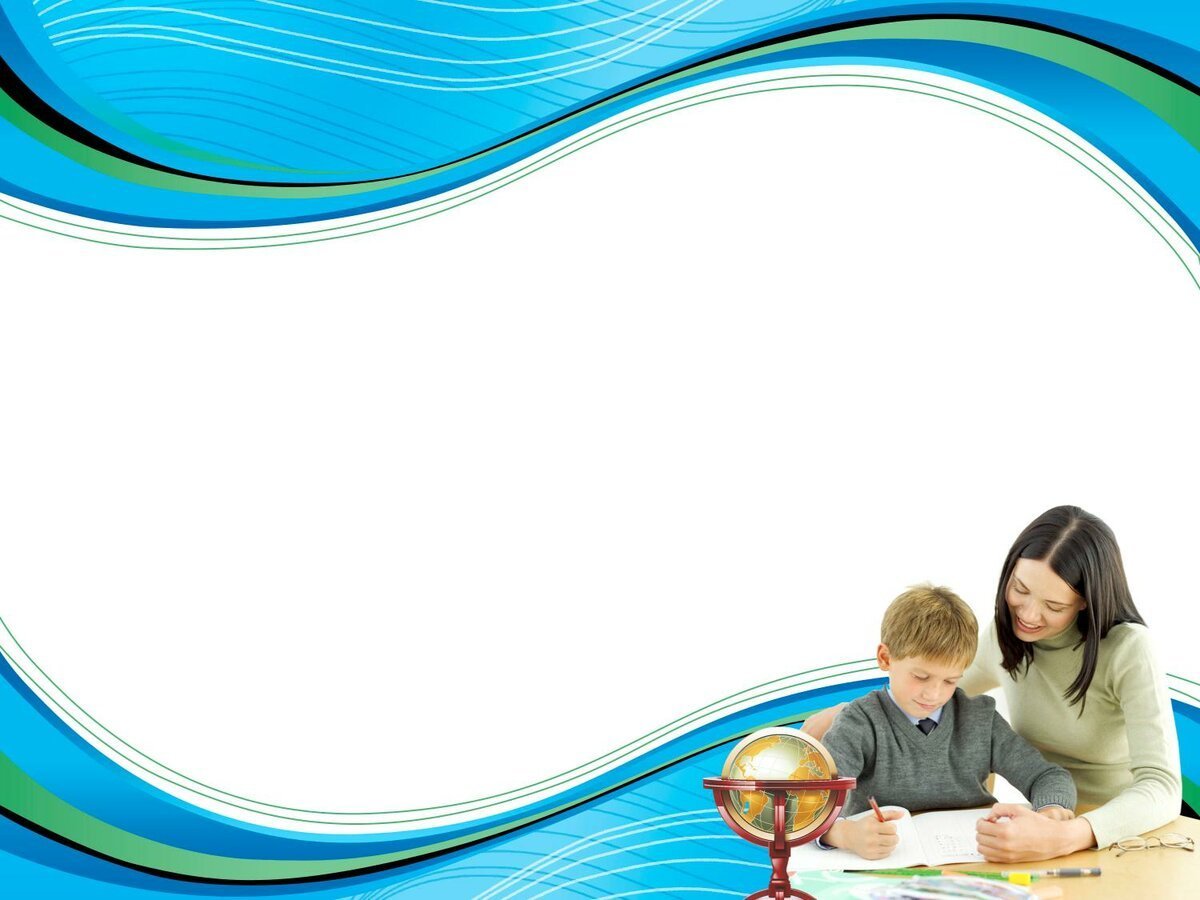 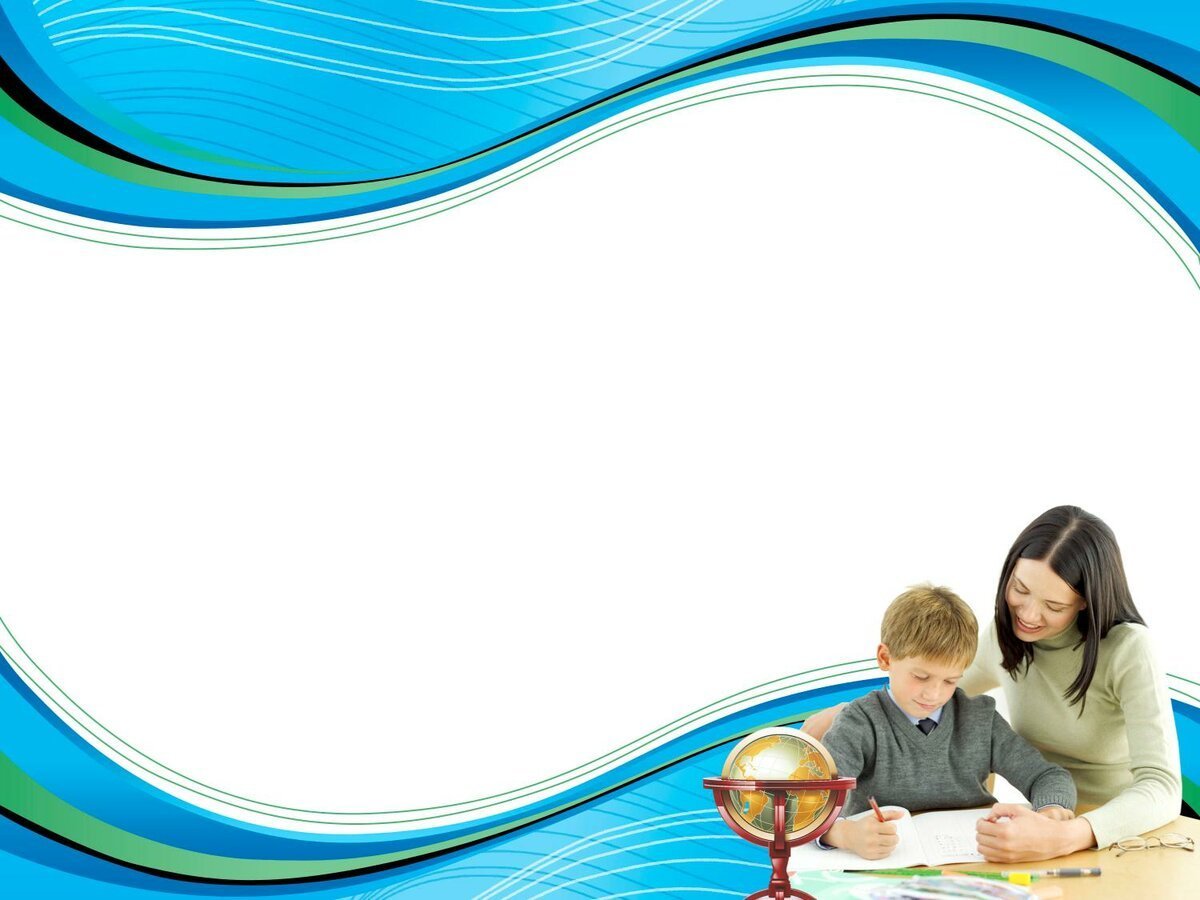 Игра "Путаница"
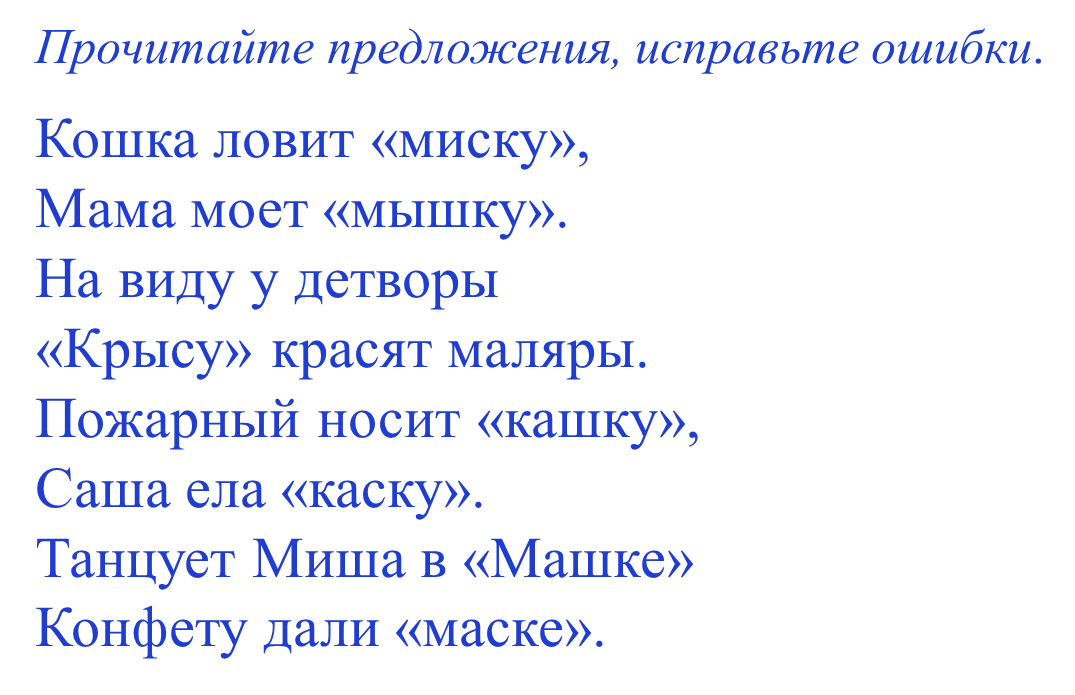 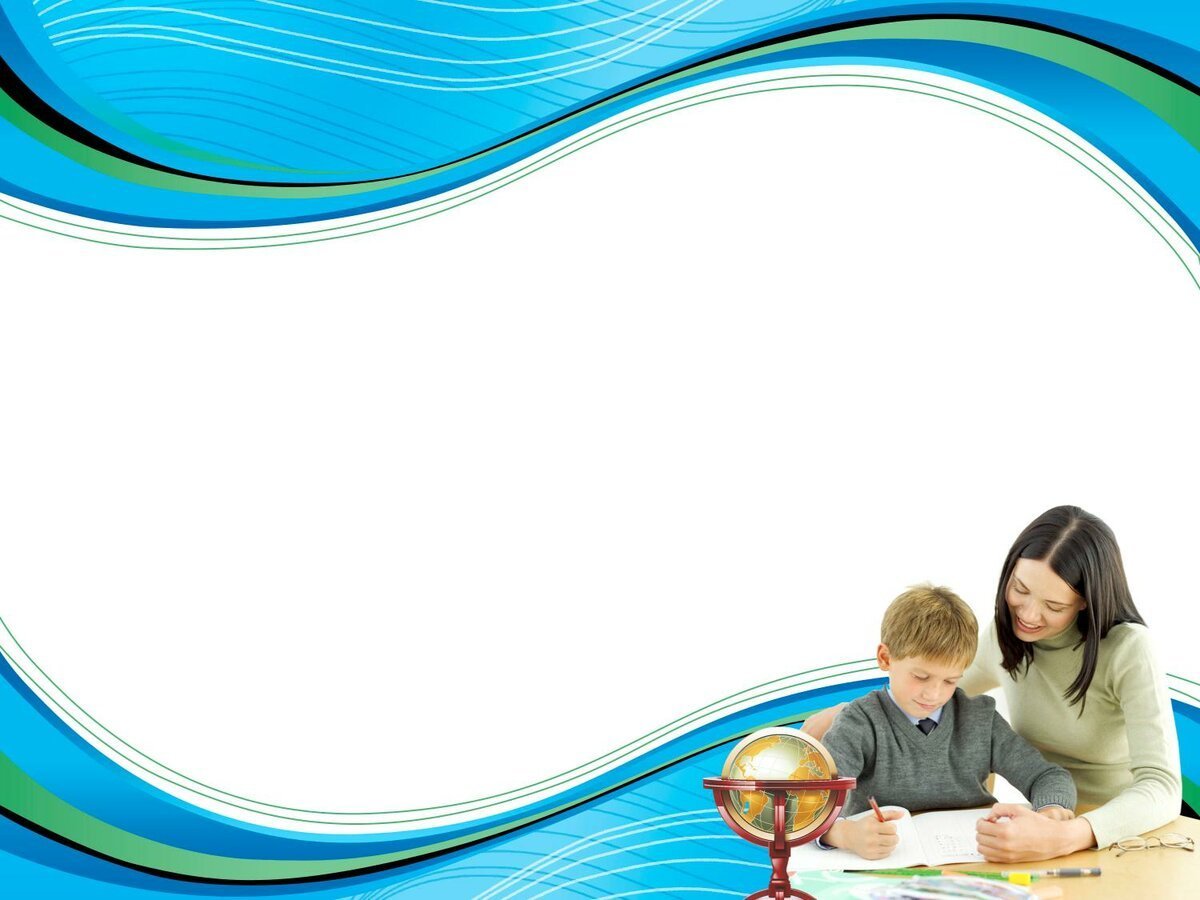 Игра "Путаница"
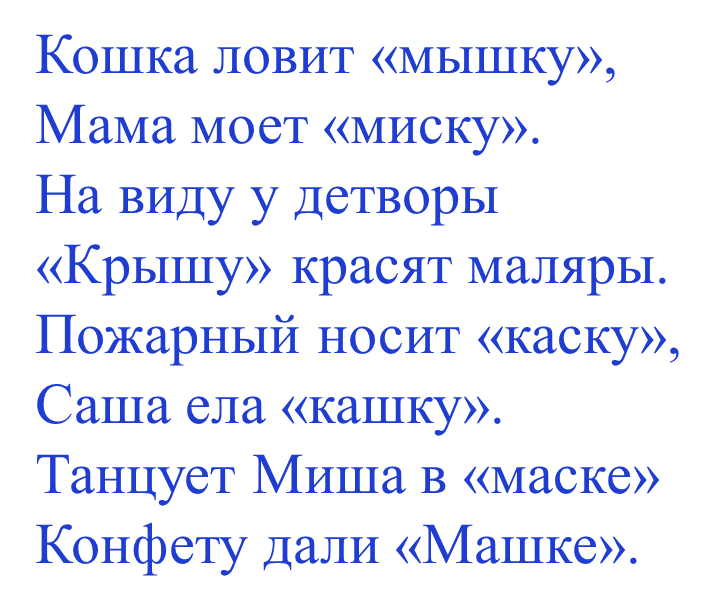 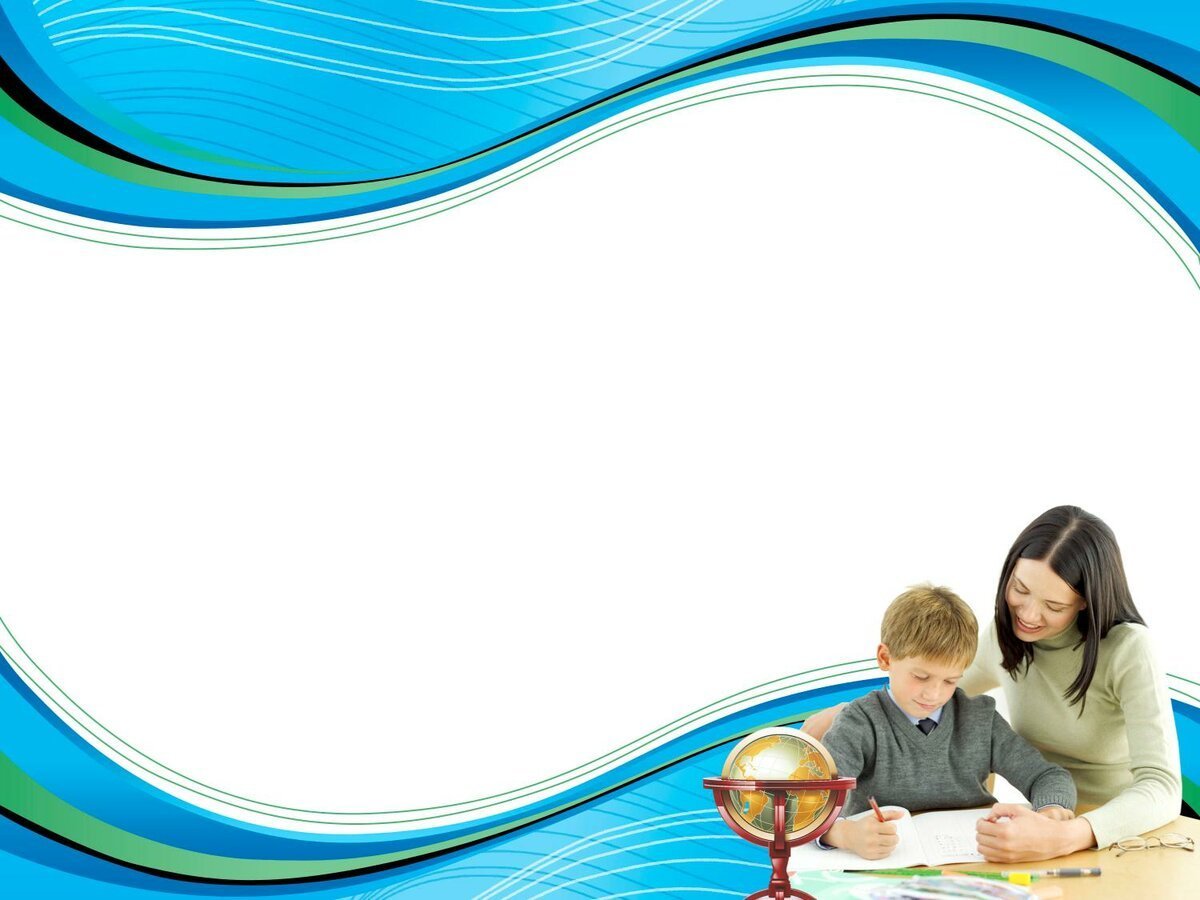 Спасибо за внимание.

Молодцы.